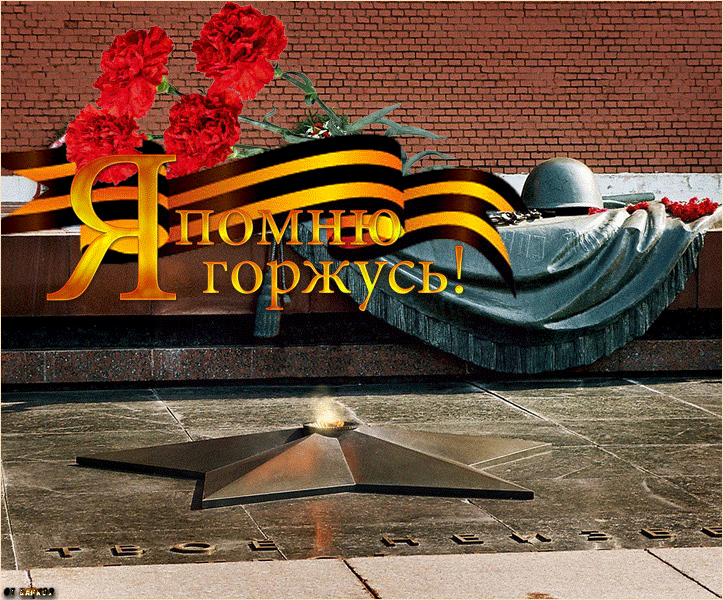 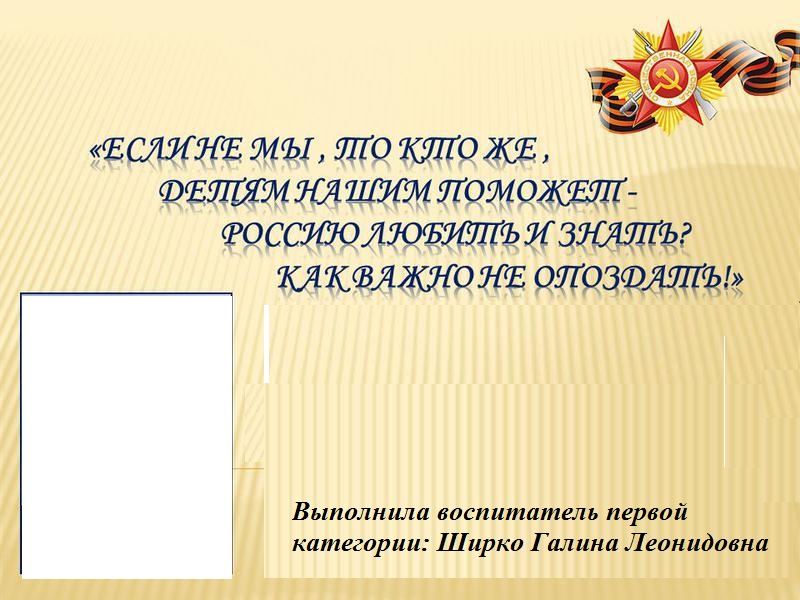 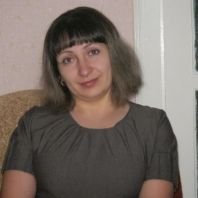 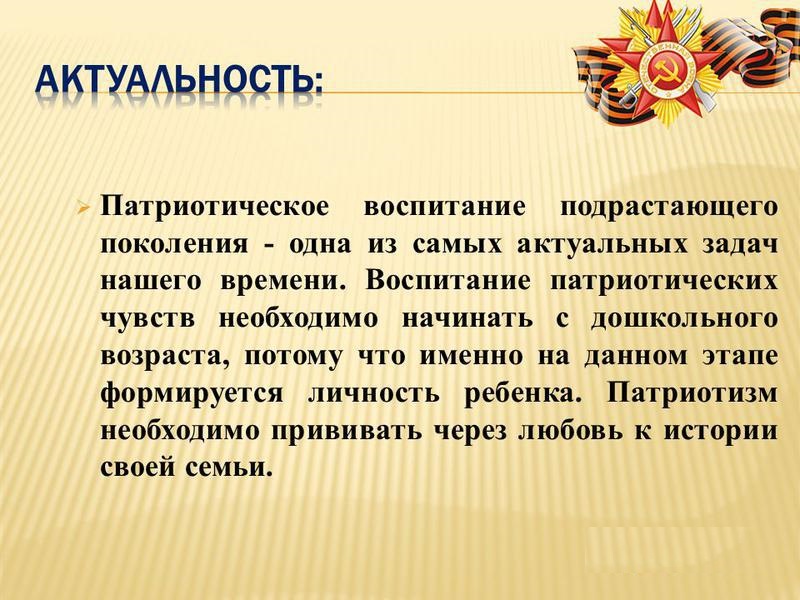 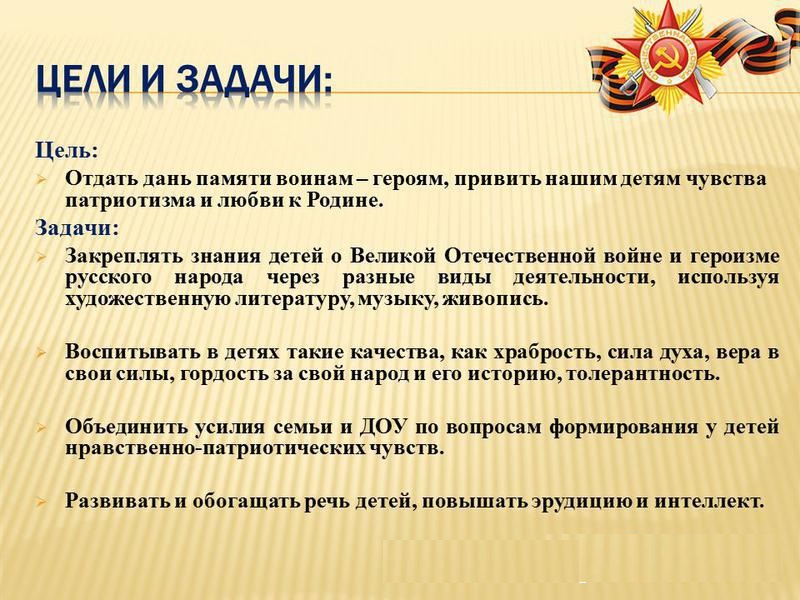 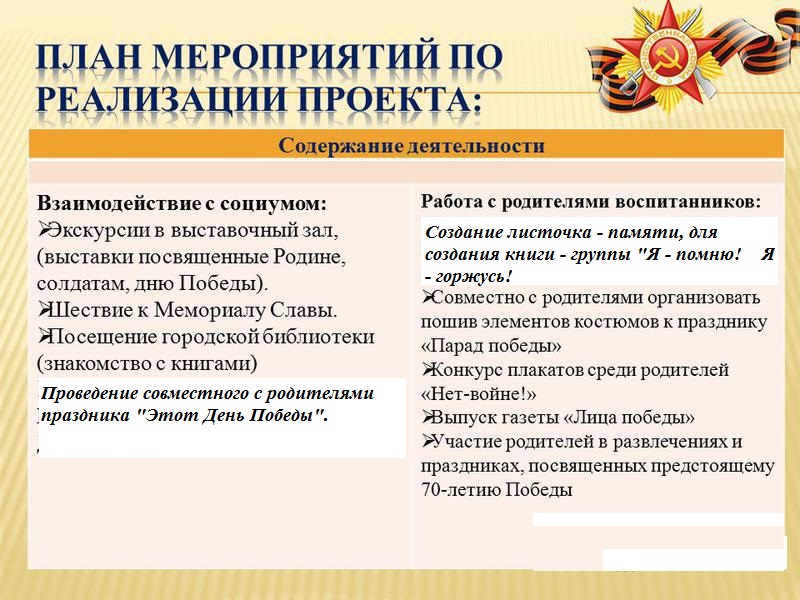 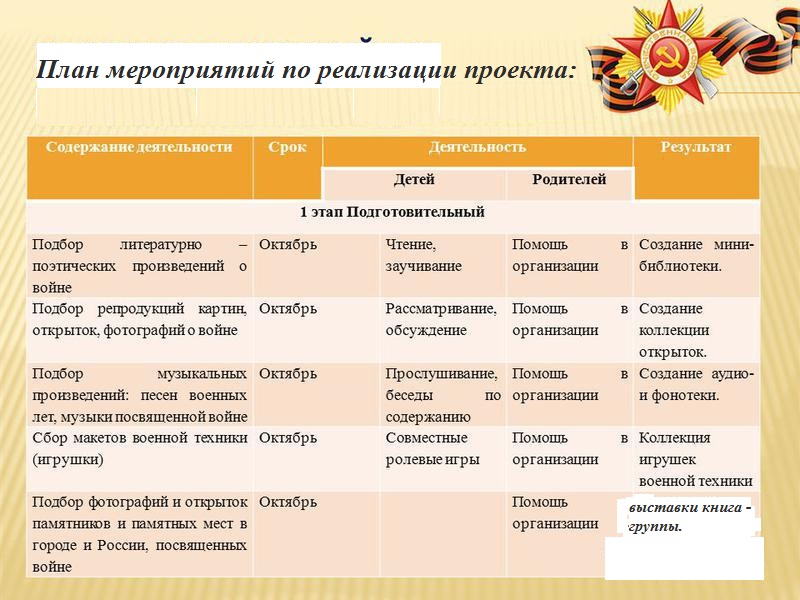 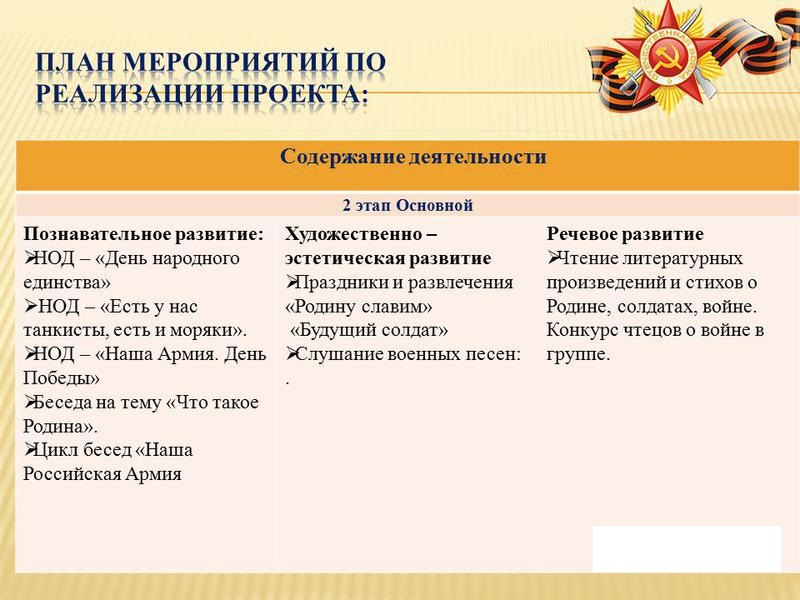 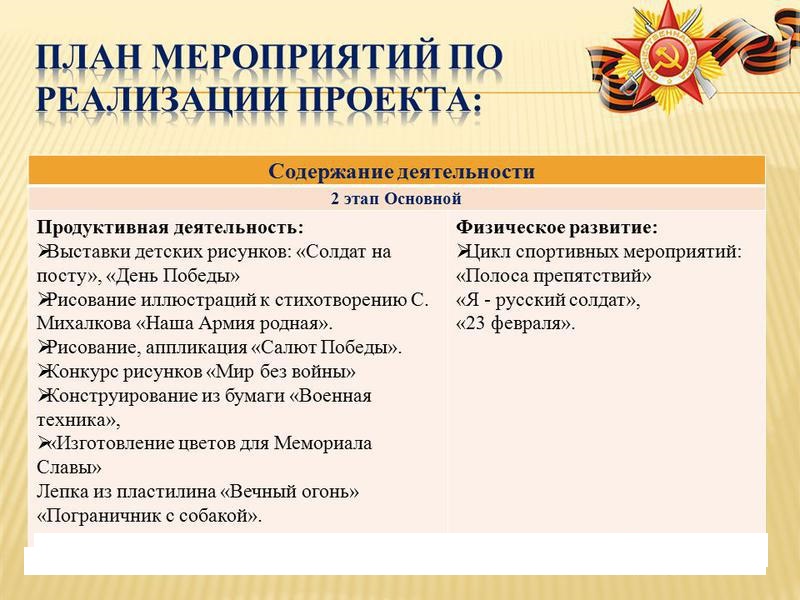 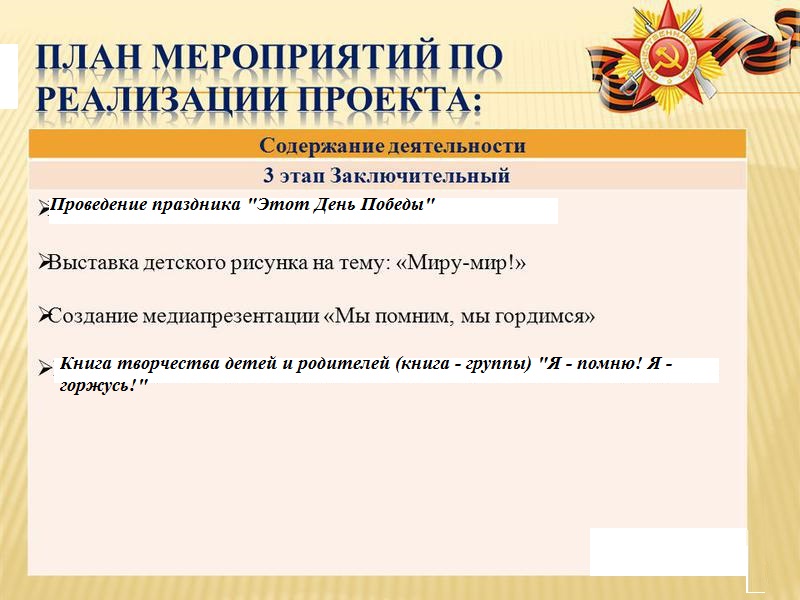 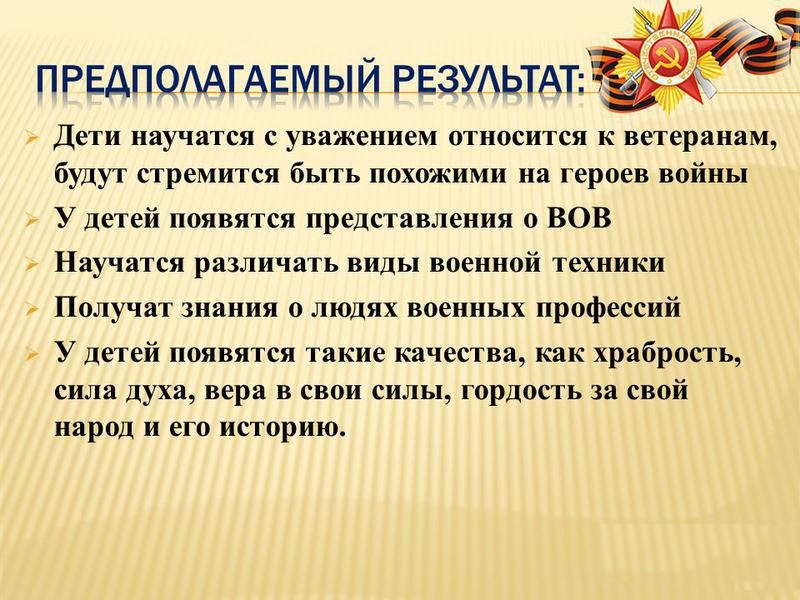 Итог проекта:Книга – группы «Я помню! Я горжусь!»
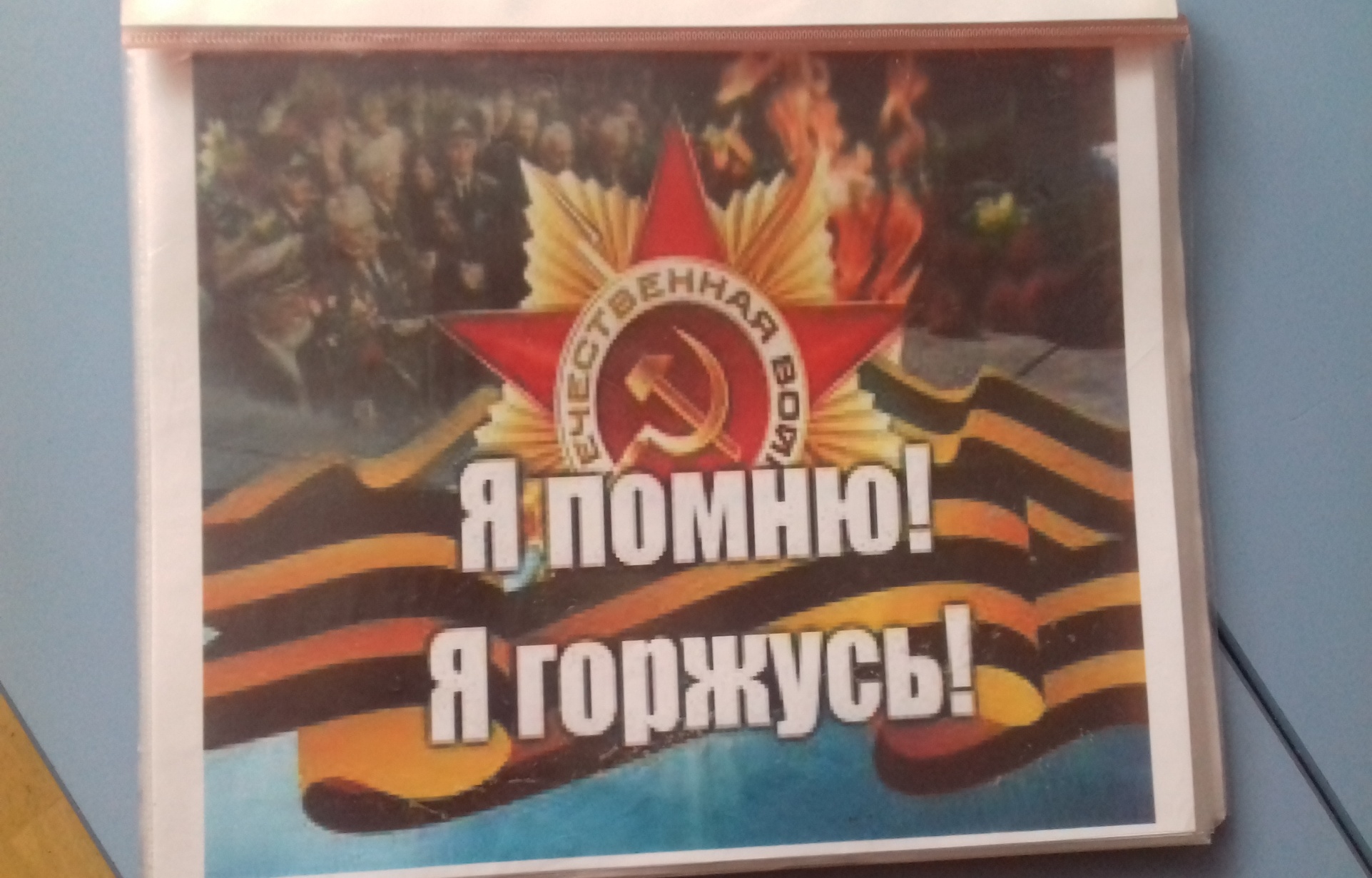 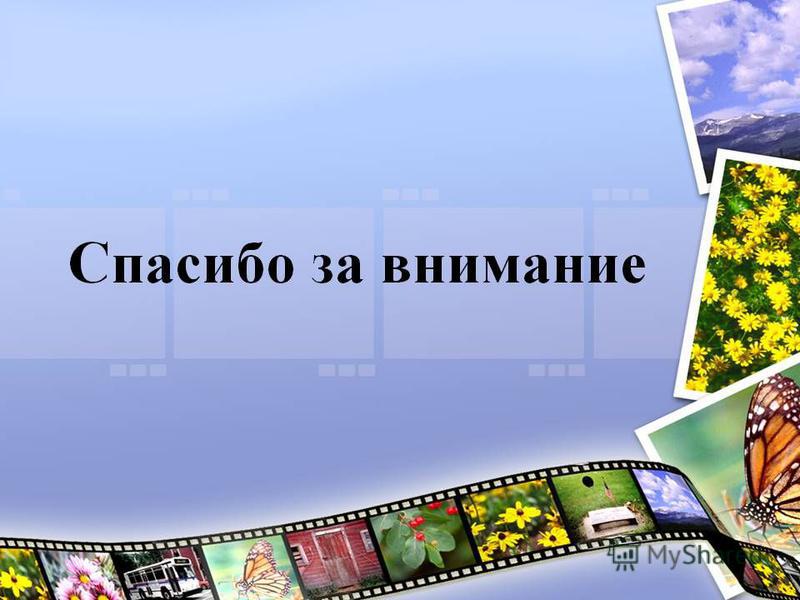 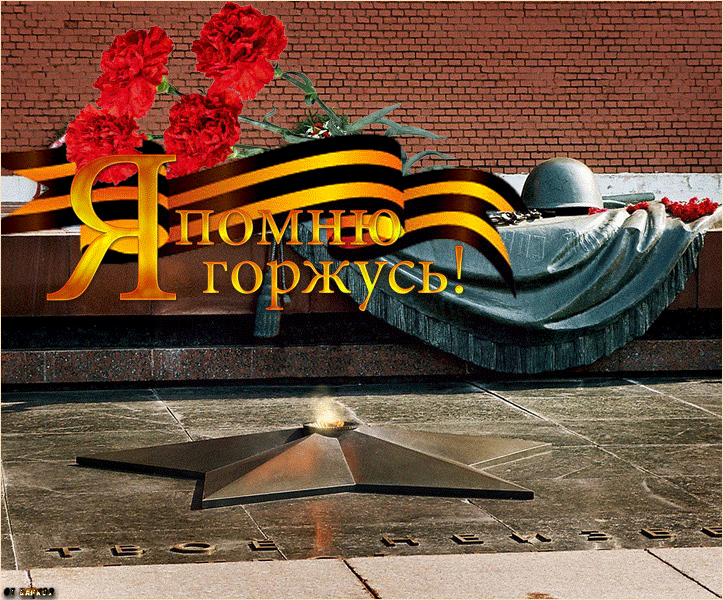 Спасибо за внимание!